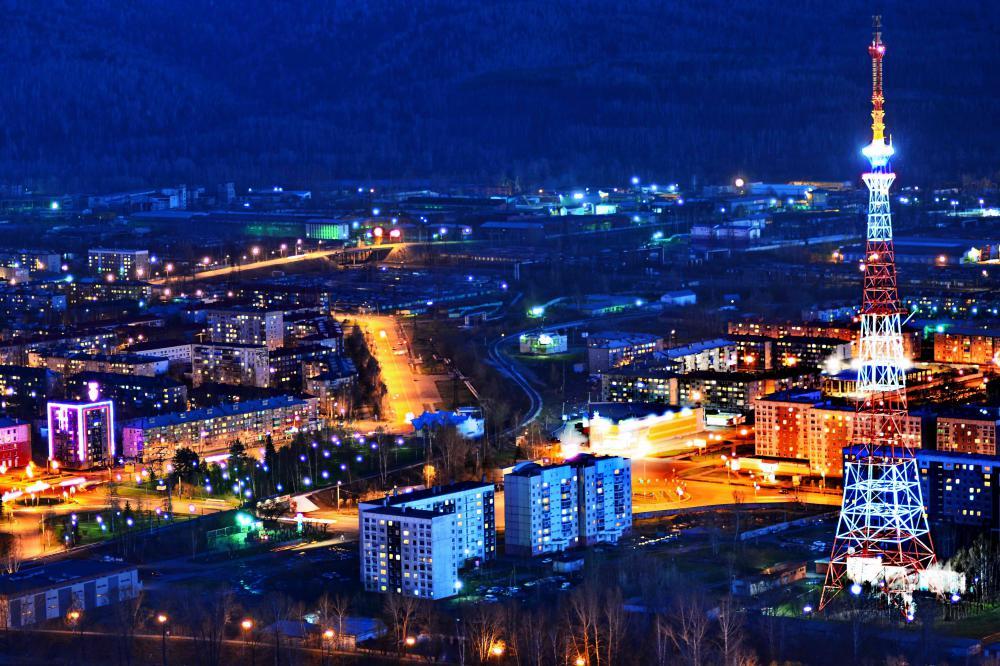 ПРЕЗЕНТАЦИЯ                         к занятию
«Моя малая родина – Междуреченск» 111
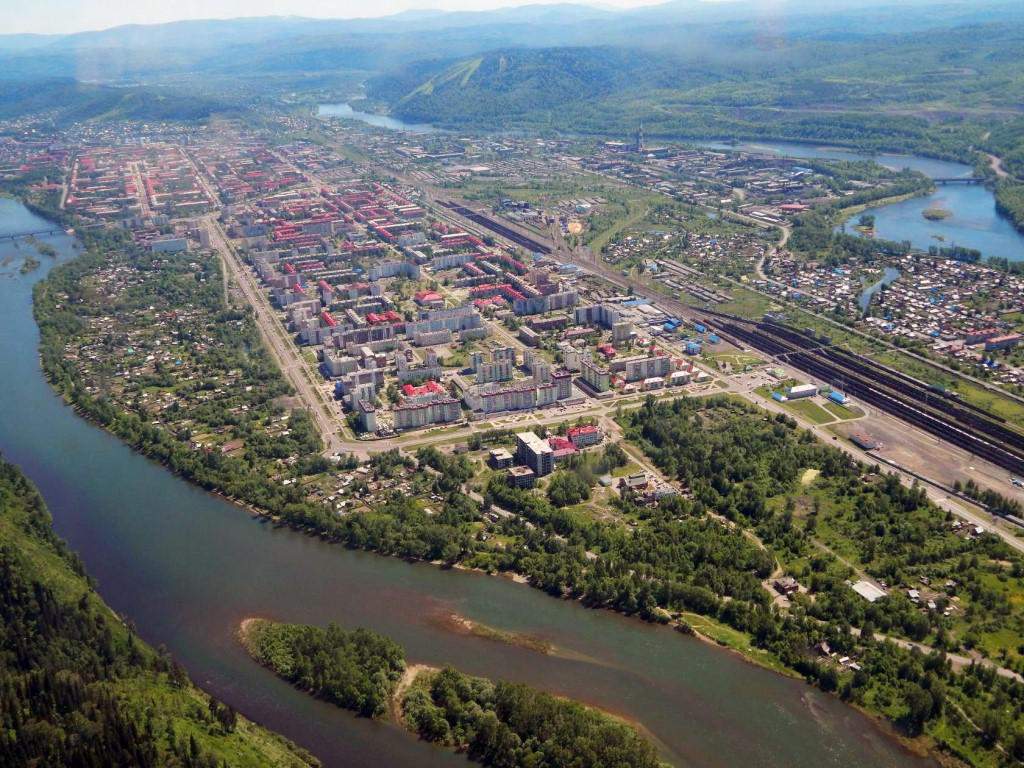 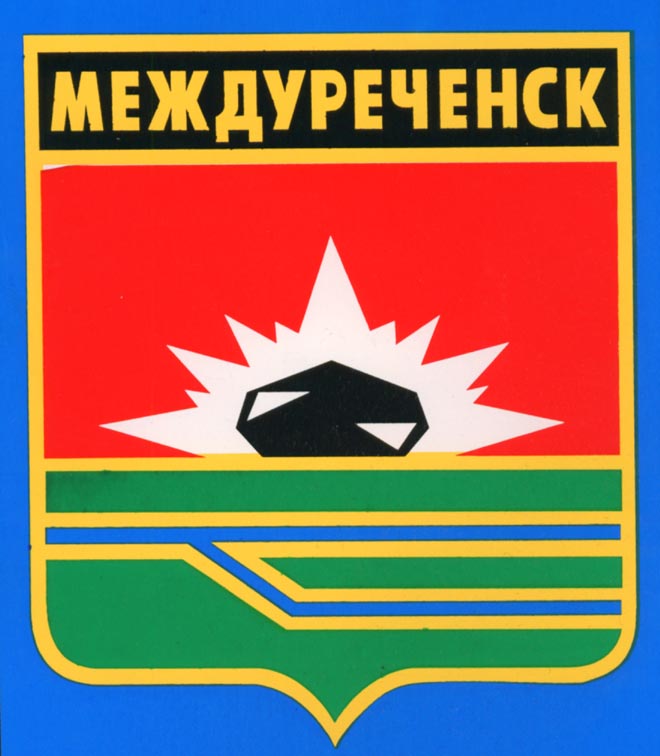 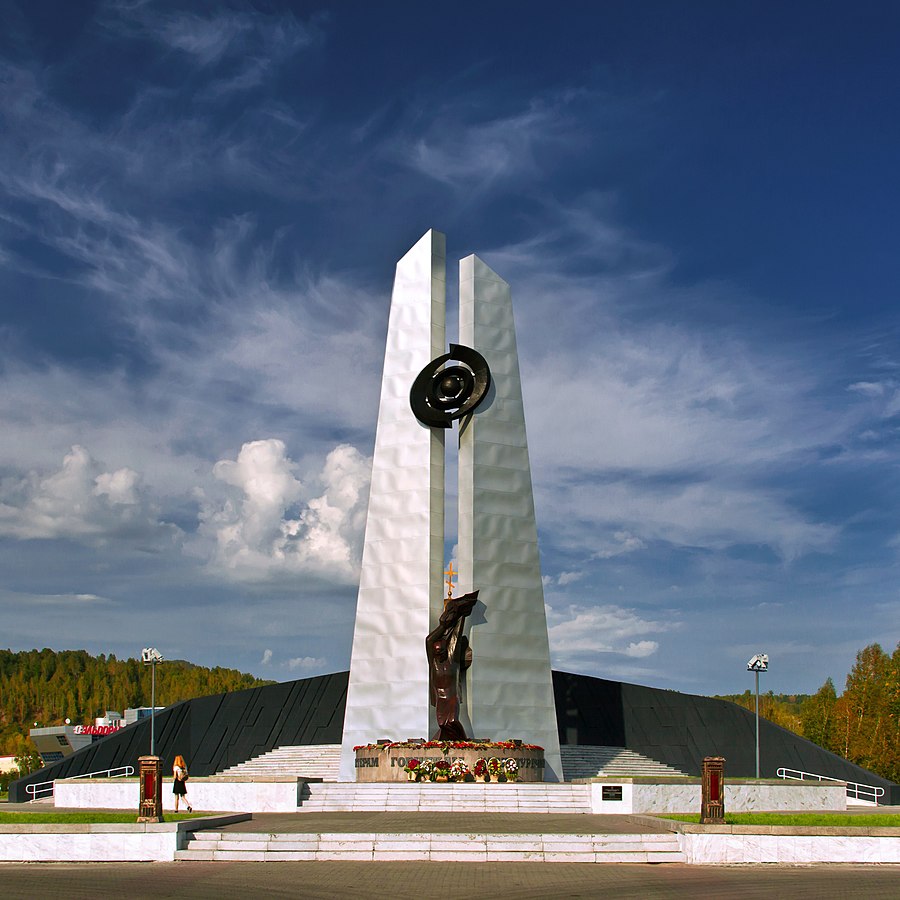 Мемориал шахтёрской славы
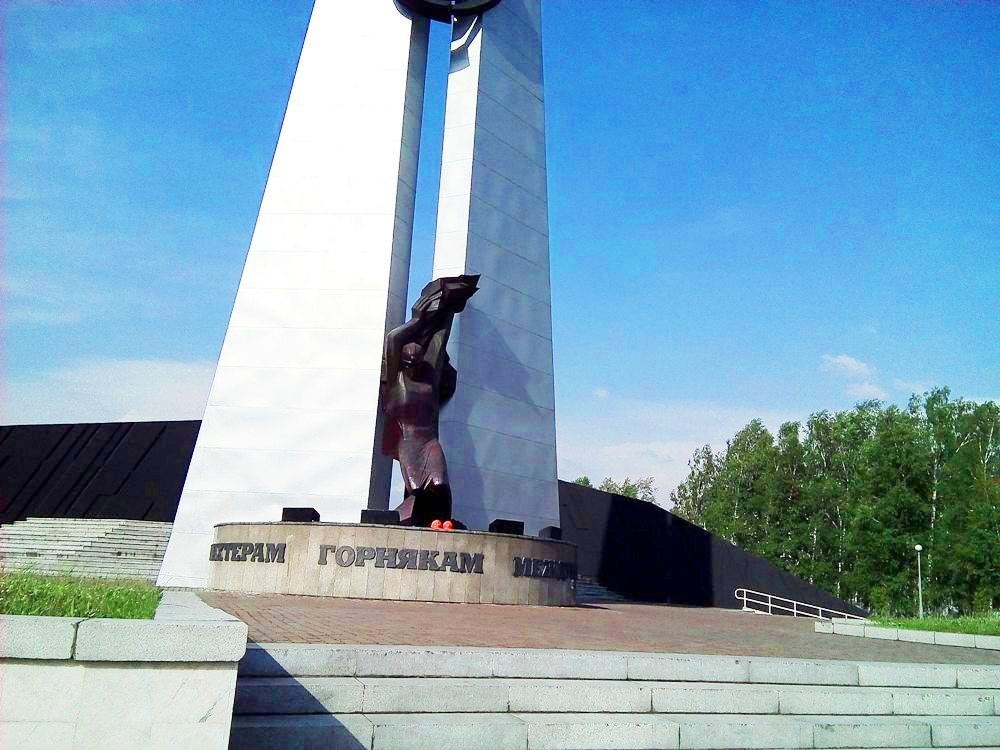 Скульптура Гулливера
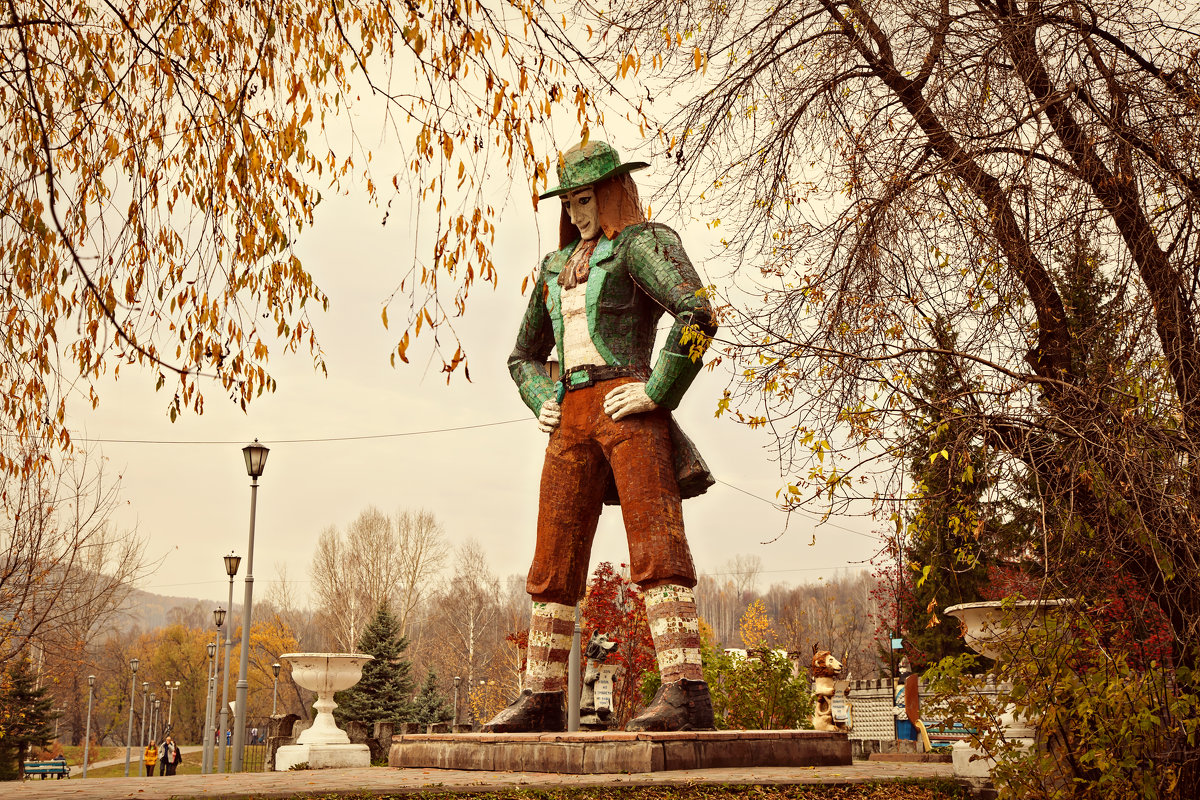 Фонтан
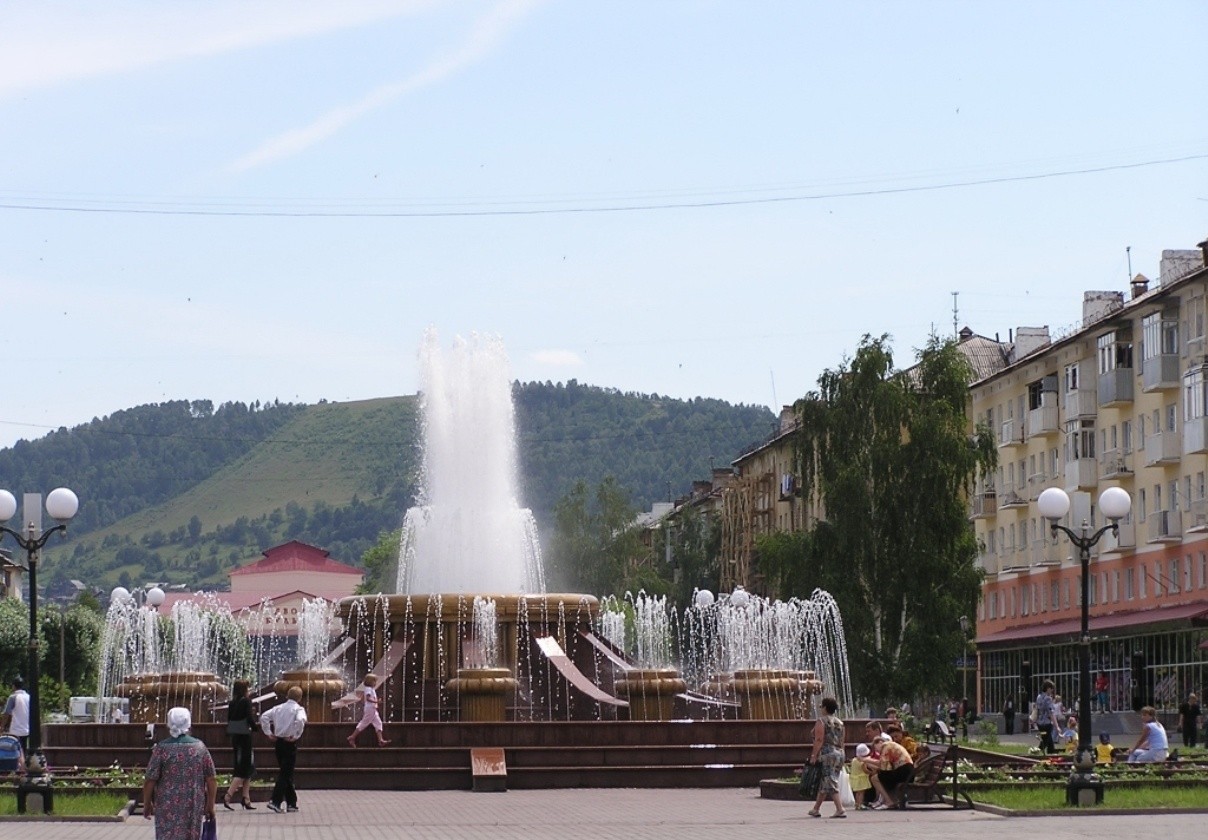 Ледовый Дворец «Кристалл»
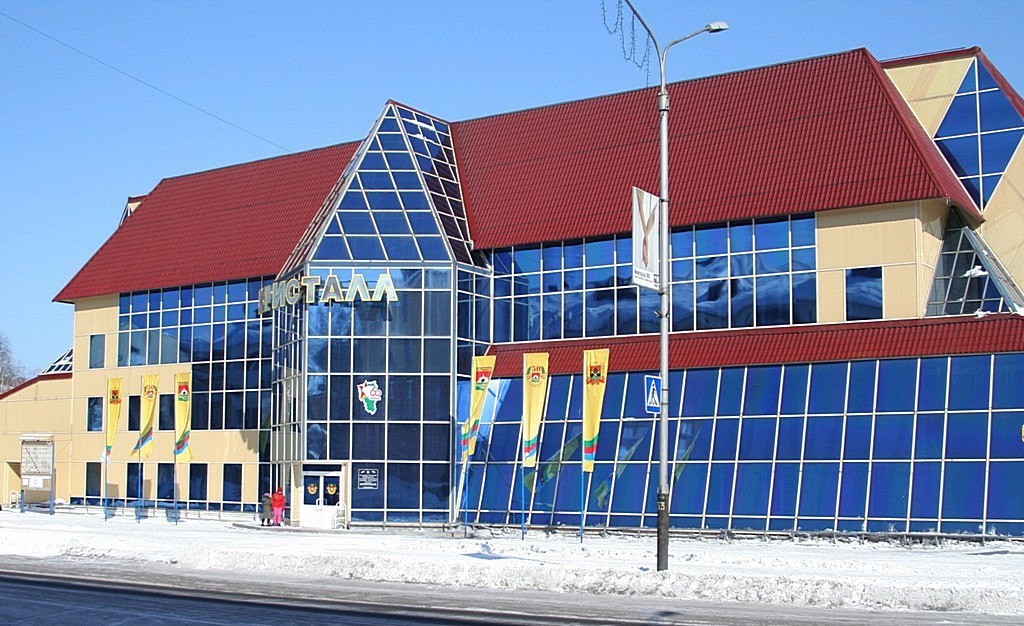 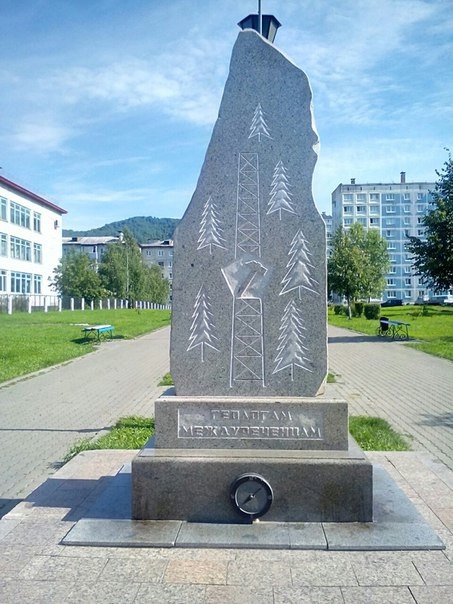 Достопримечательности и природа Междуреченска
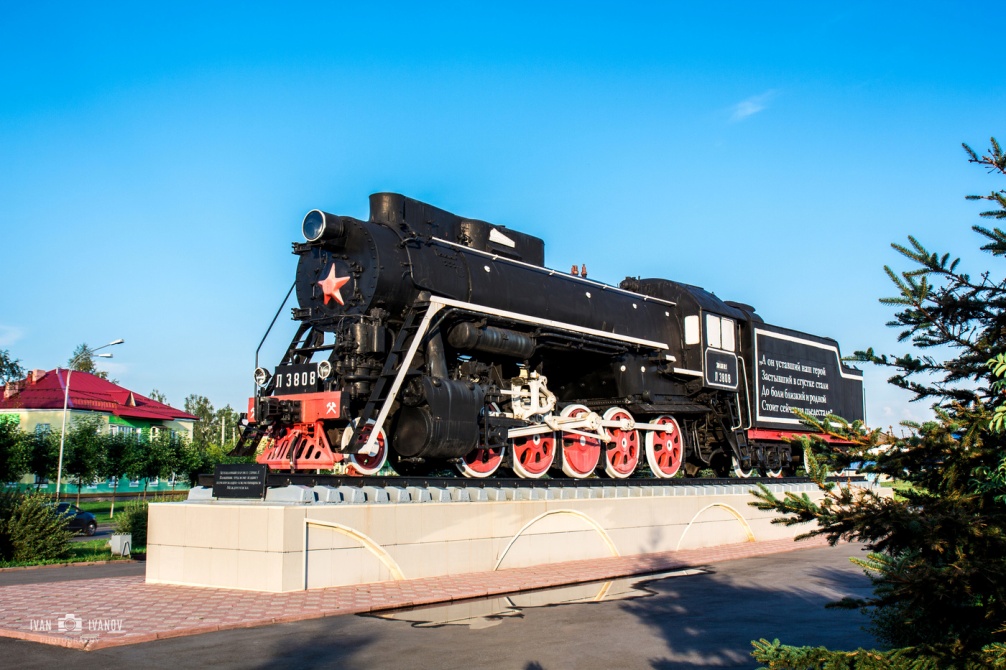 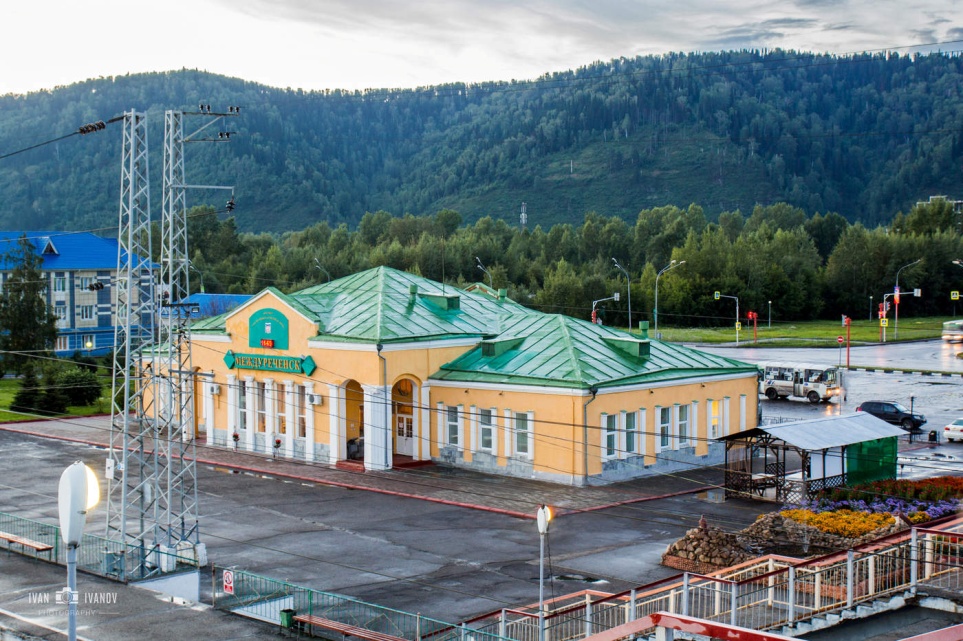 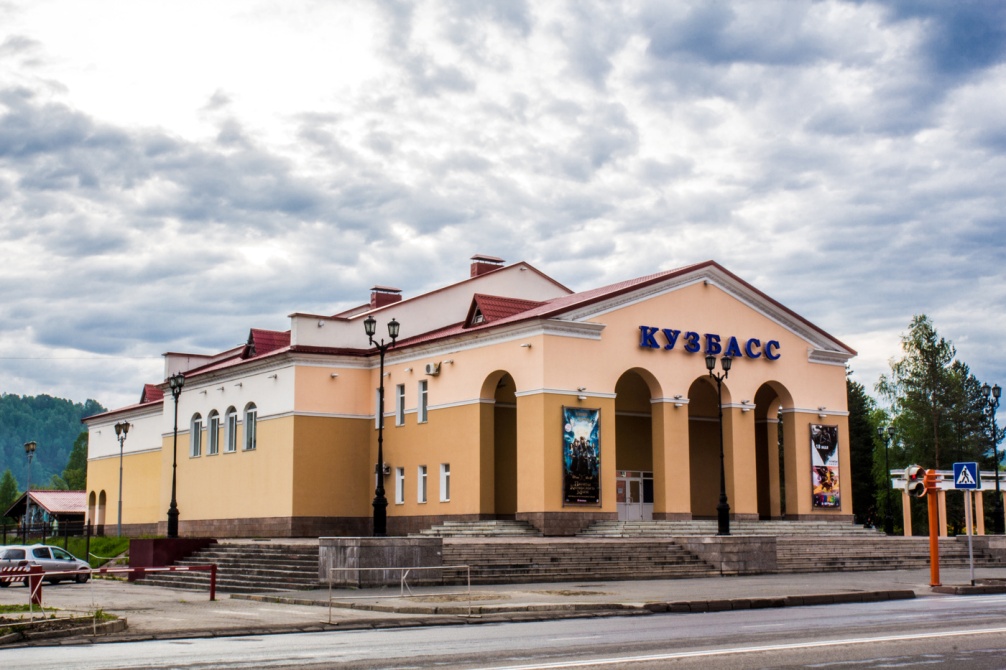 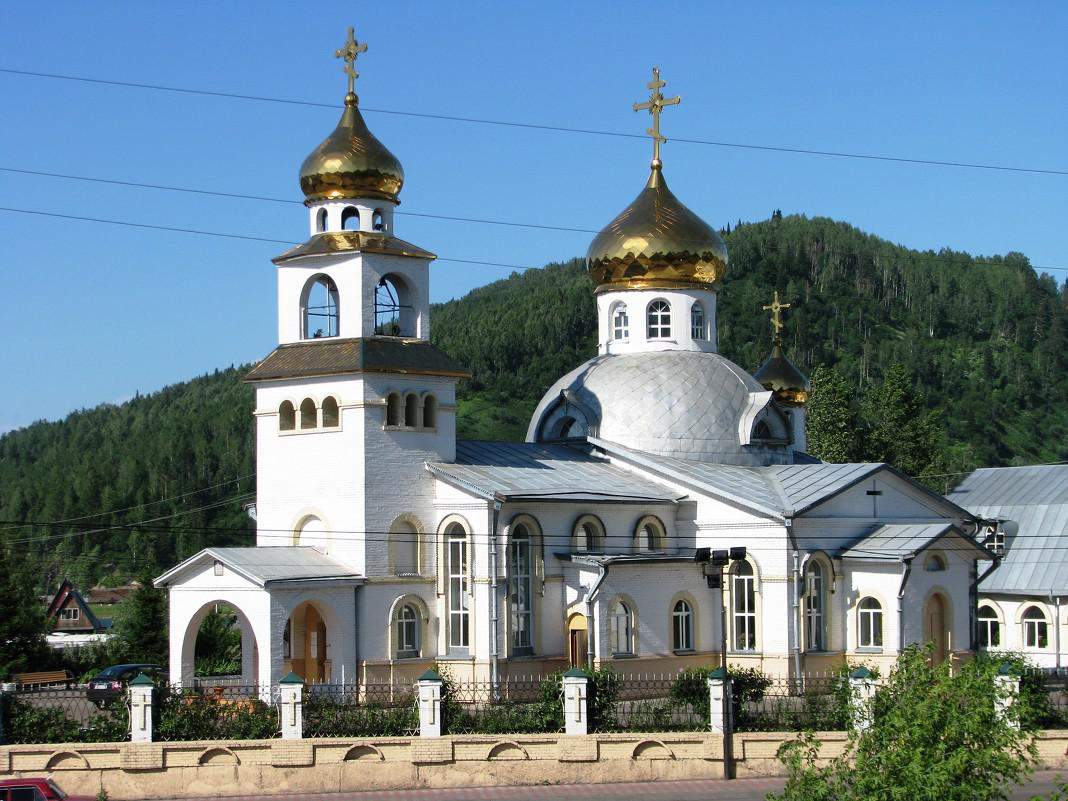 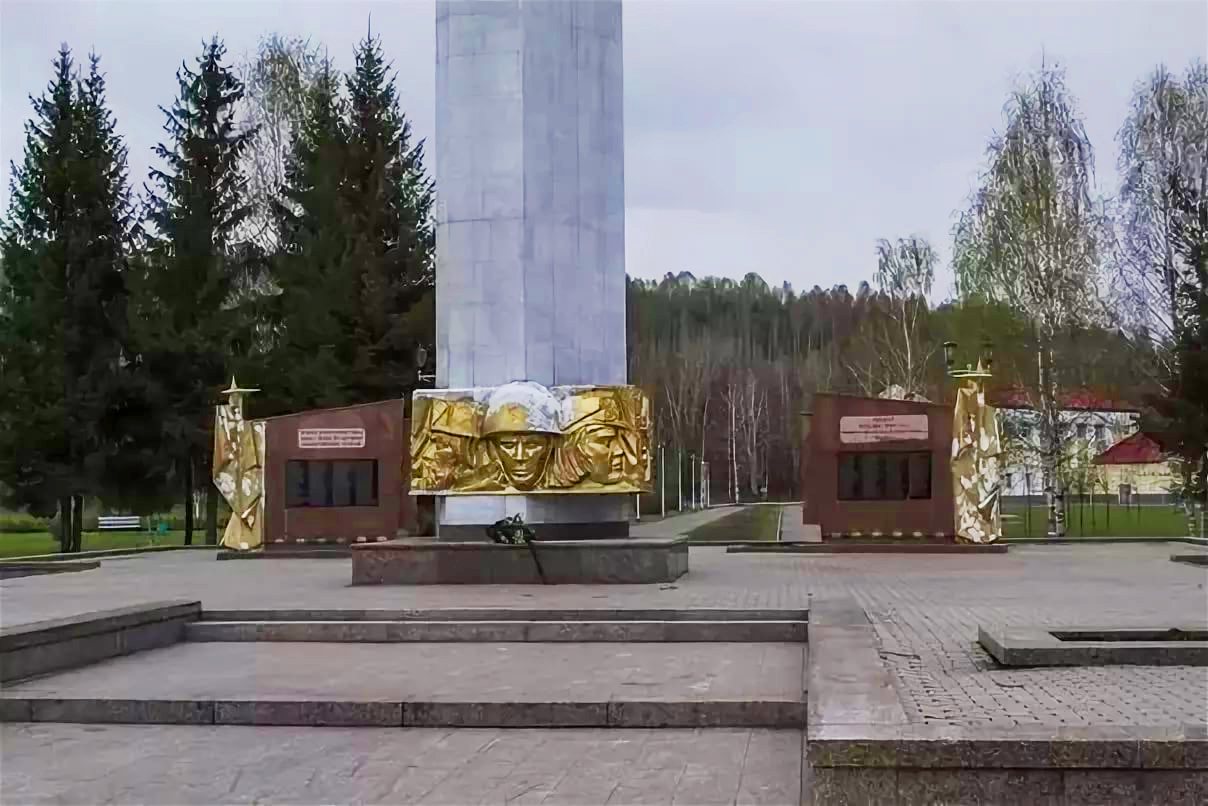 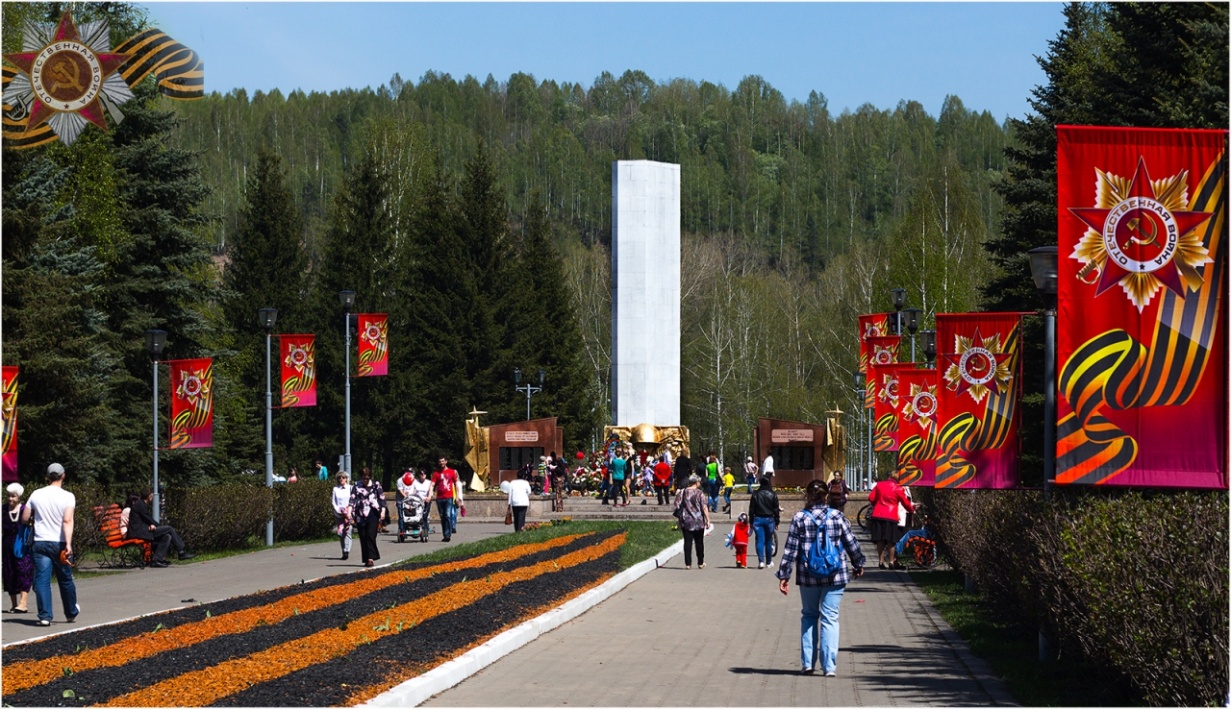 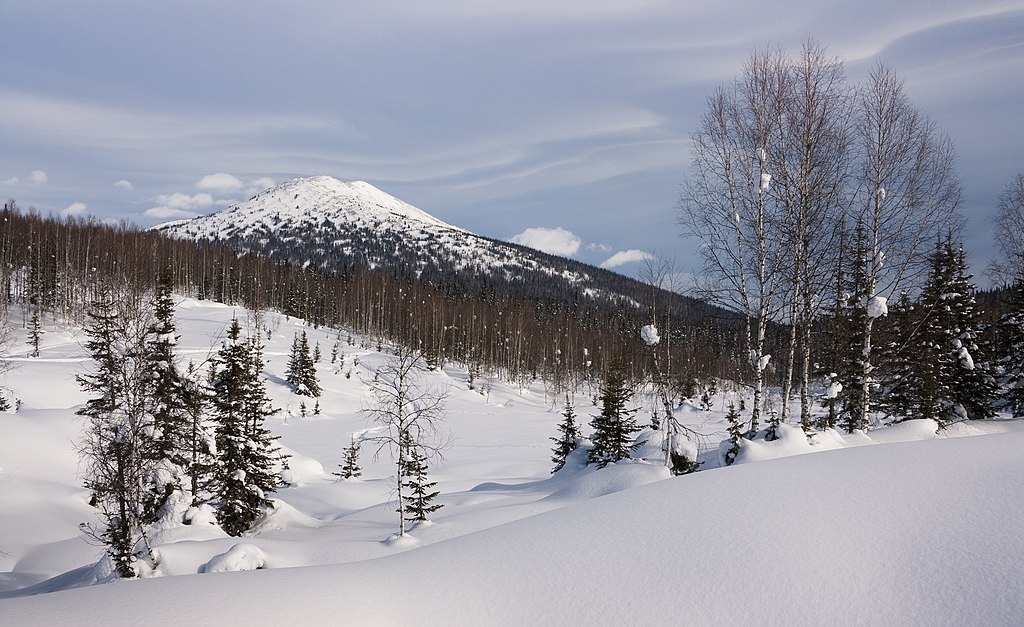 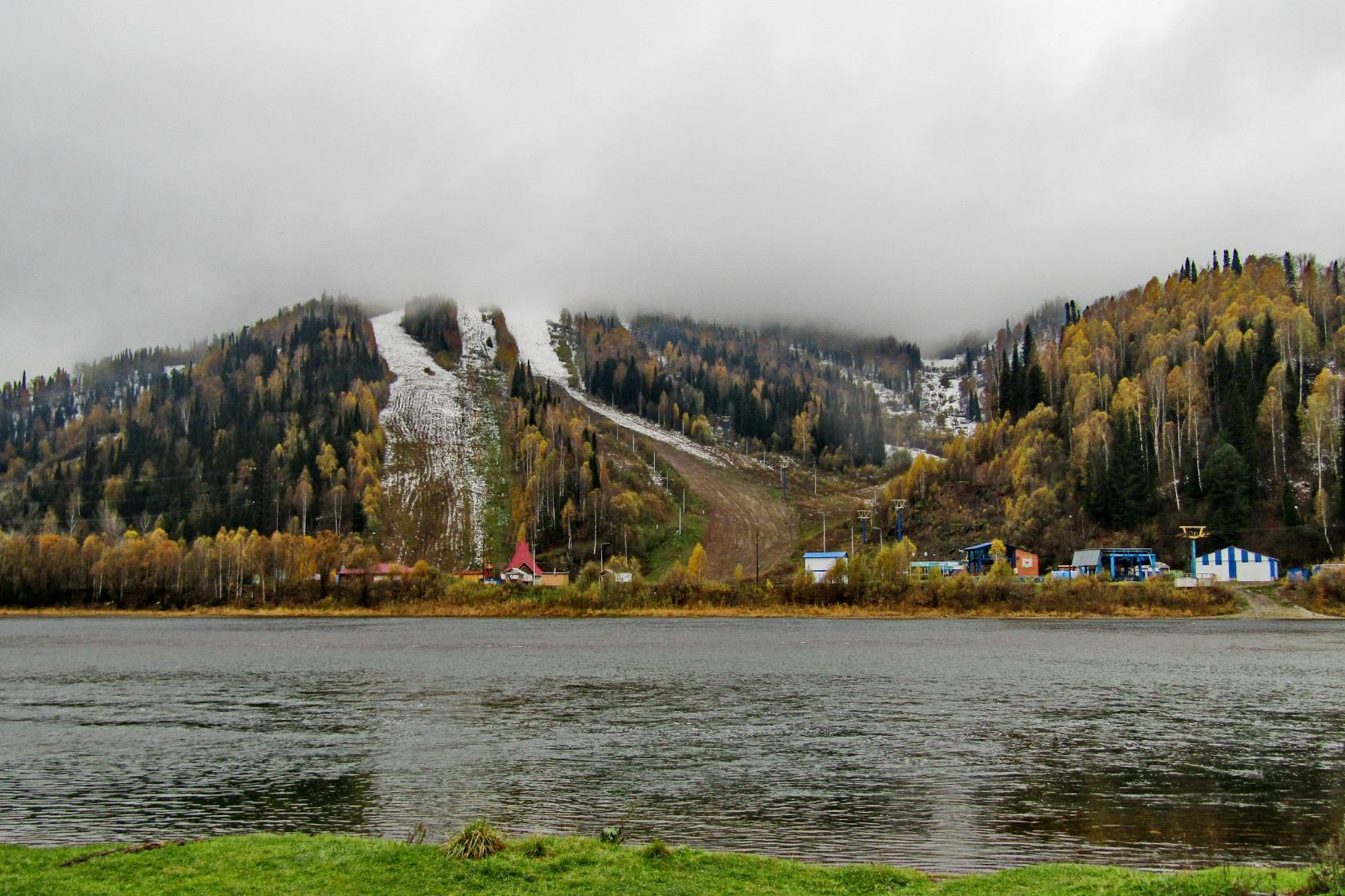 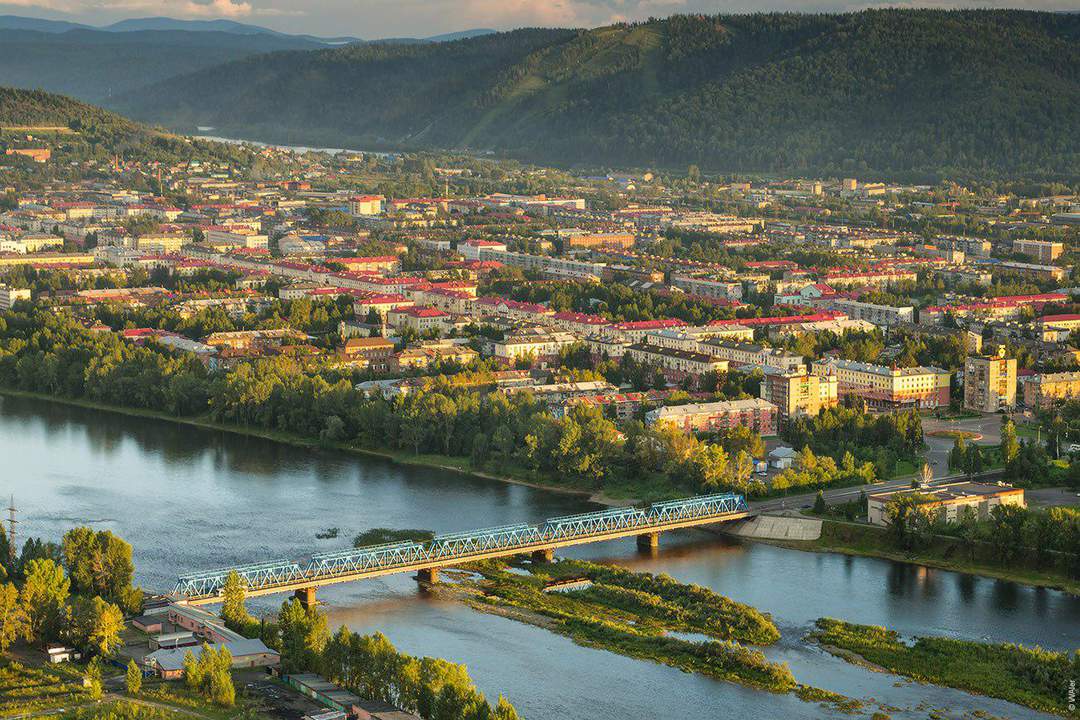 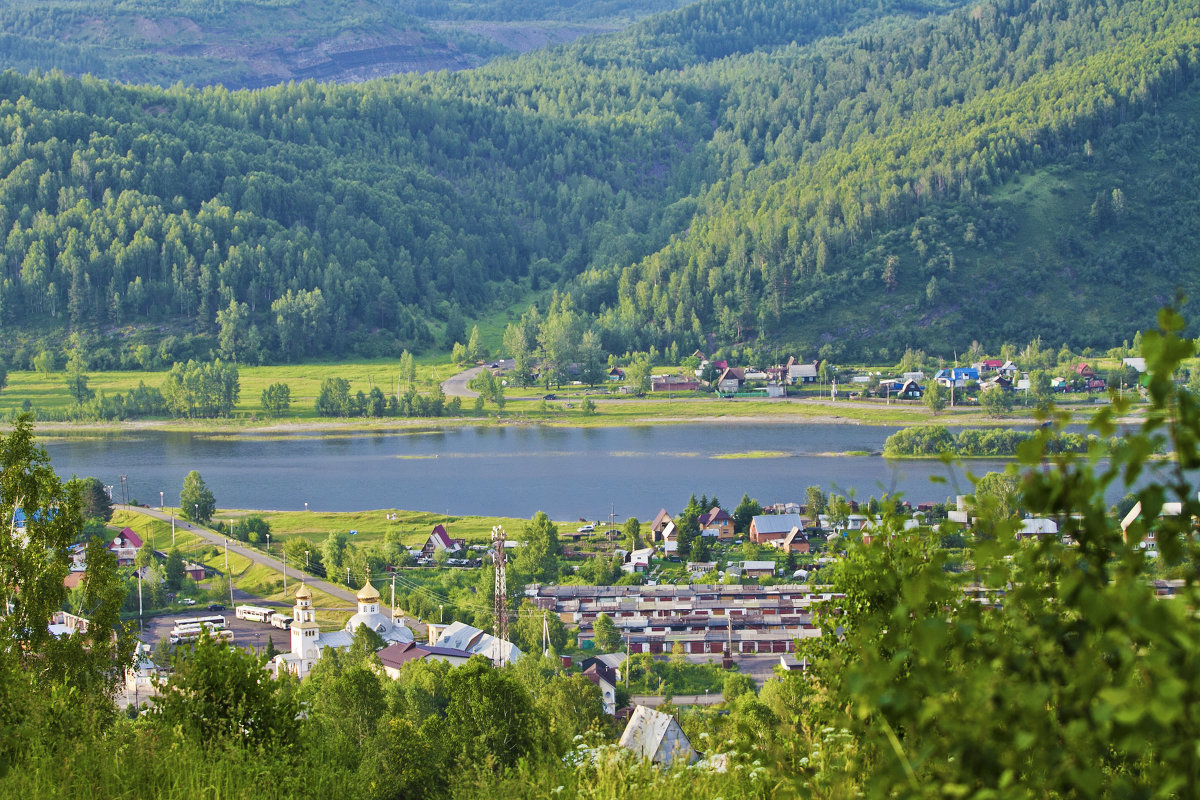 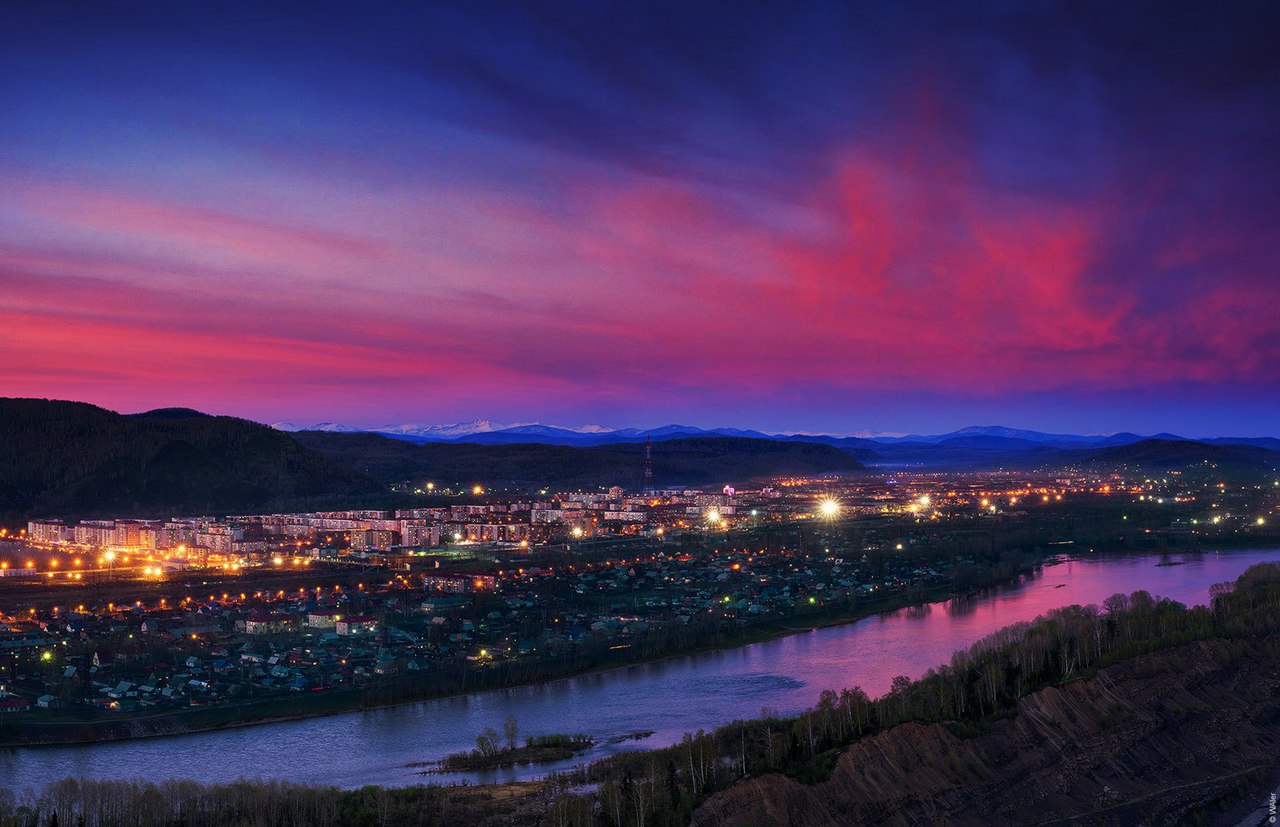 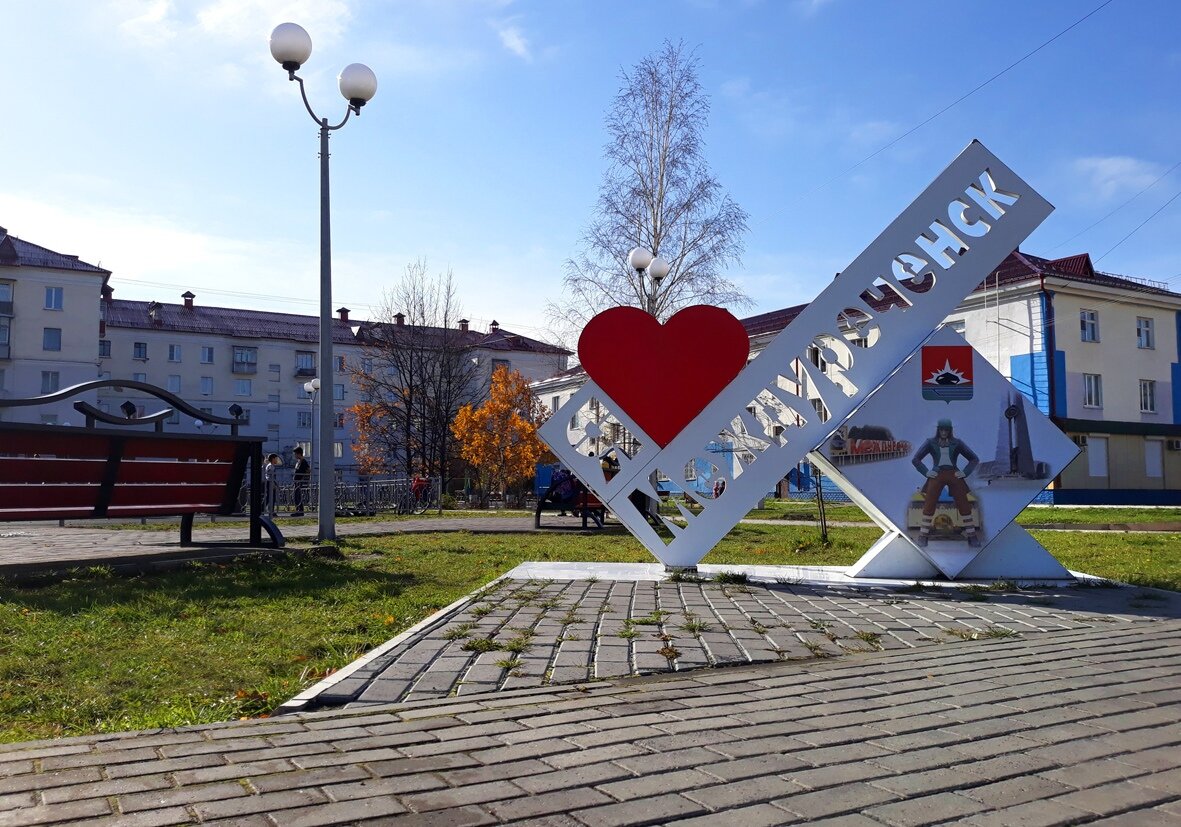